Видатні постаті Дружківки: Олекса Тихий – людина та громадянин
(презентація колекції ДІХМ)
Хто такий Олекса Тихий?
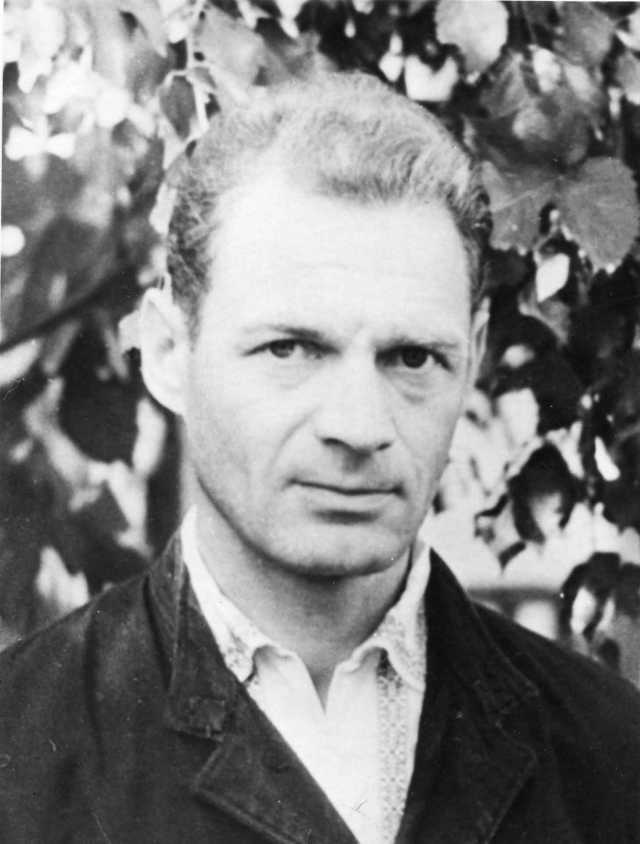 Олекса Тихий народився 27 січня 1927 на хуторі Їжівка, поблизу Дружківки) – 

український дисидент, правозахисник, педагог, мовознавець, член-засновник Української гельсінської групи. Виступав на захист української мови. Помер в ув'язненні
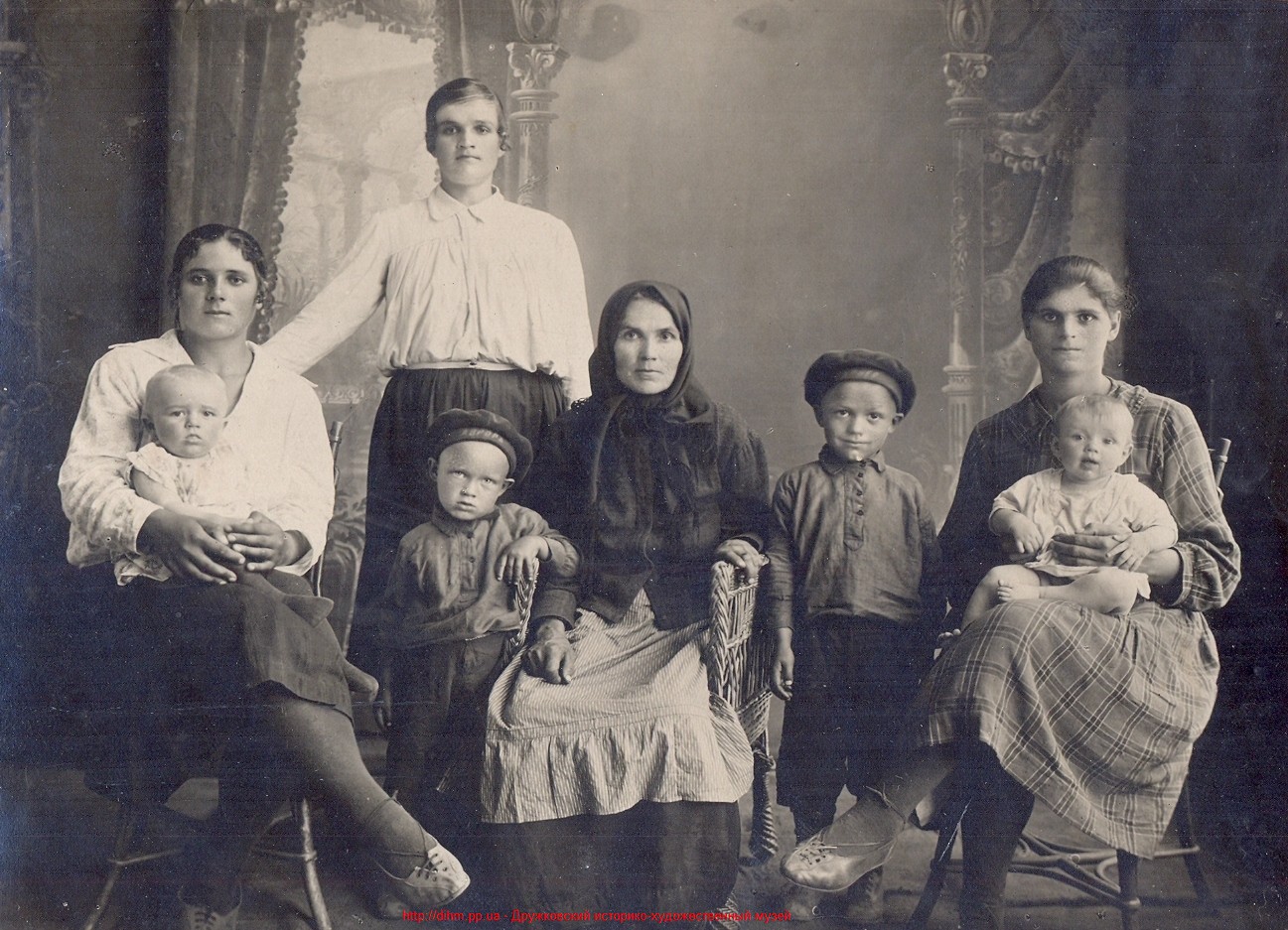 Найбільш рання світлина з Олексою, тут йому 3,5 рочки
Юнацькі захоплення Олекси  музика, спорт, читання
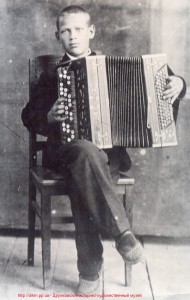 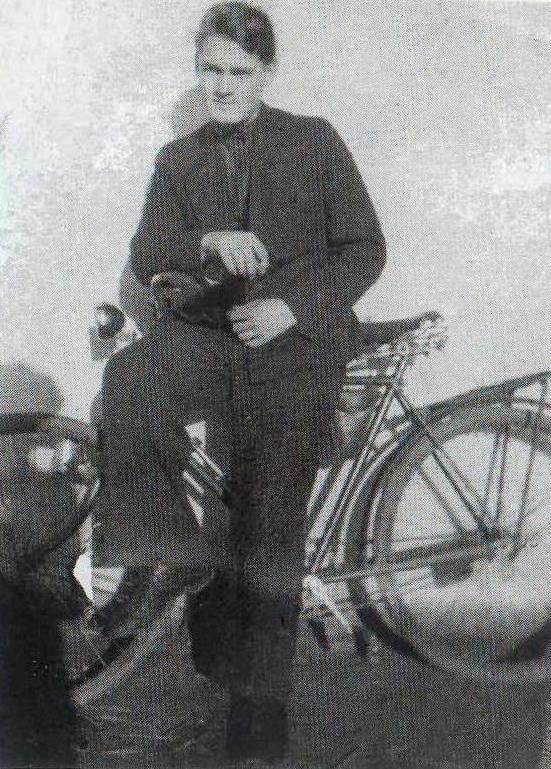 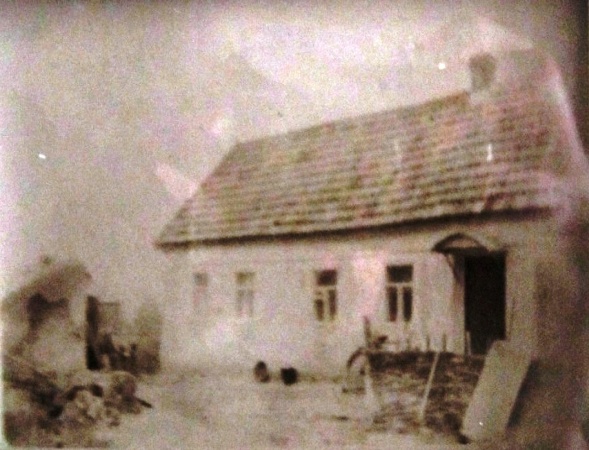 Пам’ятаючи про любов Тихого до велотуризму, 
Дружківське товариство ім. О. Тихого 
щороку влаштовує велопробіг «Стежками Олекси Тихого»
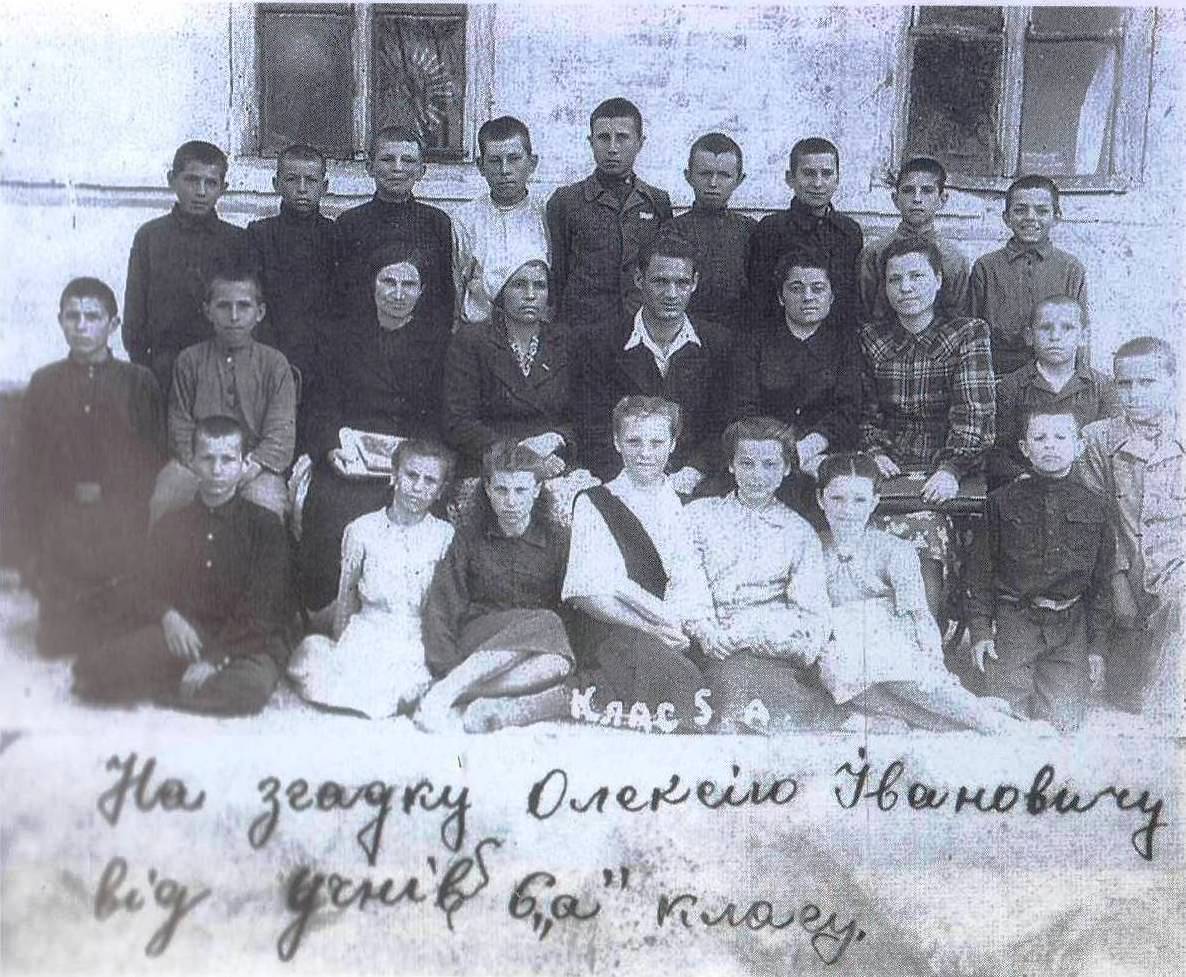 З 1950 працював учителем біології у Ново-Костянтинівській школі (тепер Приазовського району Запорізької області). З 1953 мешкав у селі Рубцове (тепер Краснолиманського району Донецької області), викладав у школі. З 1954 — вчитель історії у рідному селі
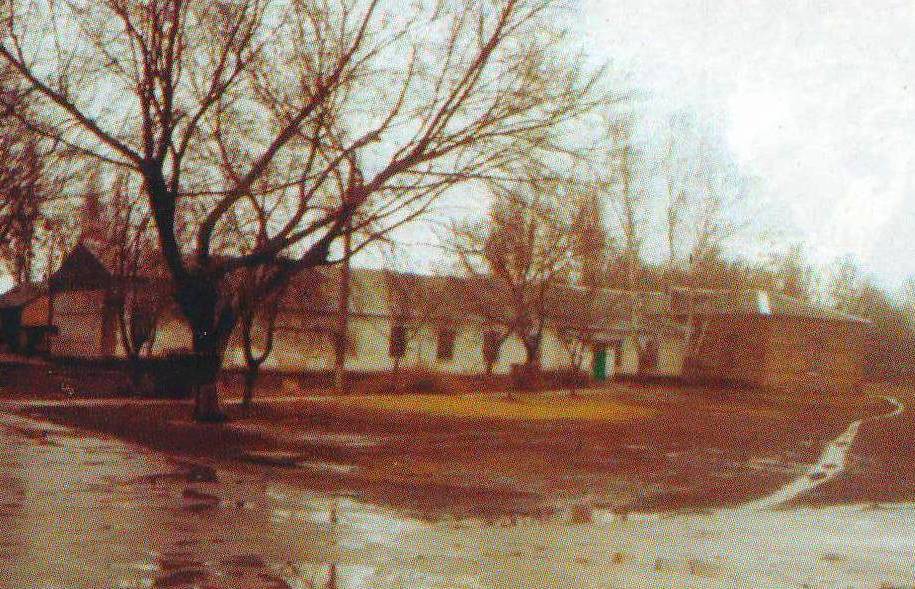 Олексієво-Дружківська школа, в якій О. Тихий навчався, 
а згодом і працював у 1952 – 1957 рр.
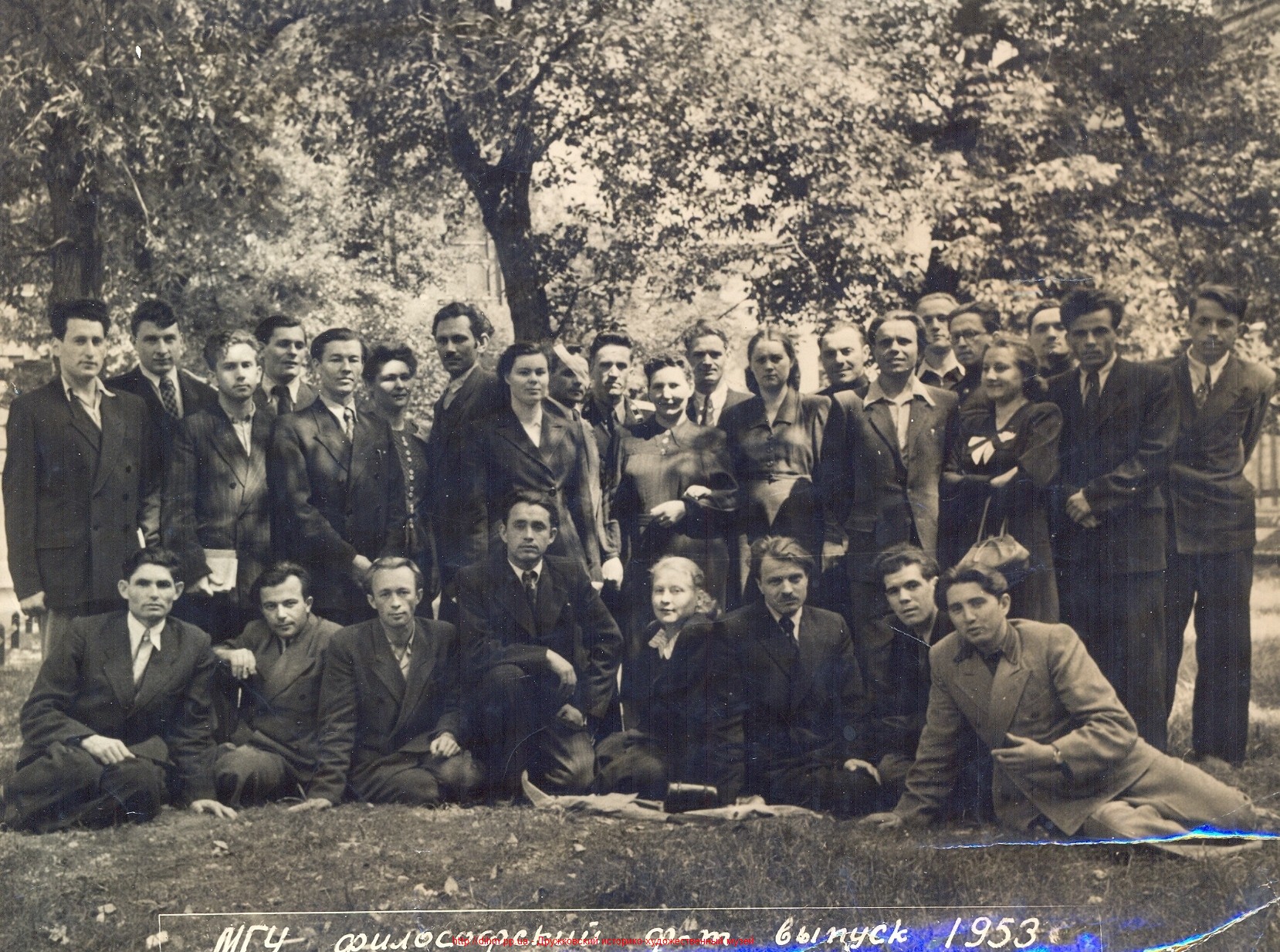 В рік смерті Сталіна (1953) 
О. Тихий закінчив філософський факультет “МГУ”
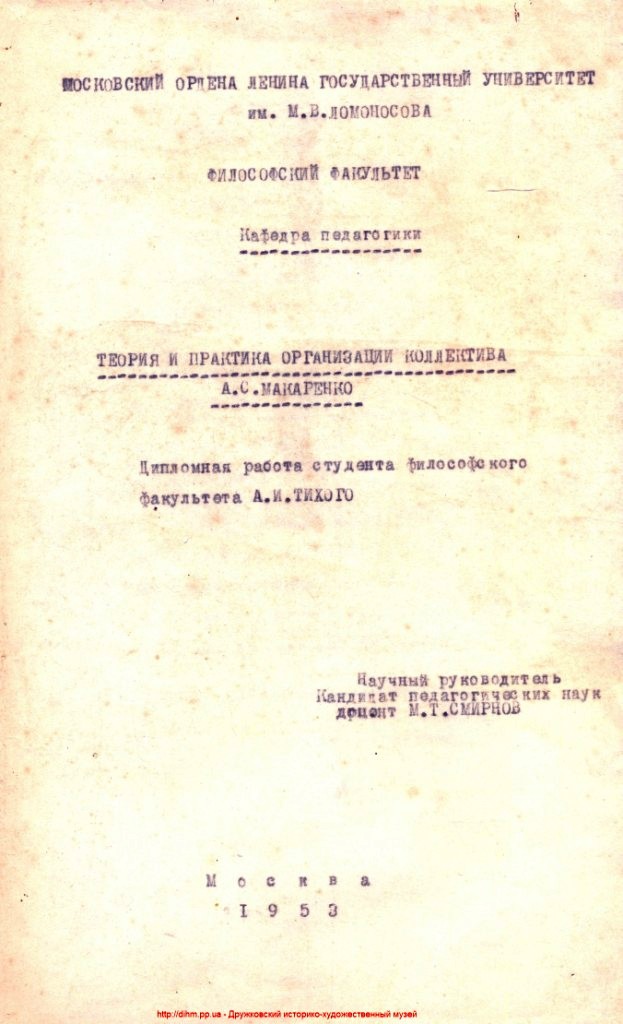 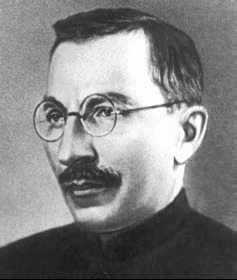 А.С. Макаренка
Титульний аркуш дипломної роботи О. Тихого “Теорія та практика організації колективу А.С. Макаренка”
ГРОМАДСЬКА ДІЯЛЬНІСТЬ, ПЕРШІ АРЕШТИ: 

 У 1948 вперше засуджений військовим трибуналом Сталінської (тепер Донецька область) області за критику кандидата в депутати на 5 років позбавлення волі, але військовий трибунал МВС Українського округу замінив покарання на умовне.

 Заарештований у лютому 1956 за листа, надісланого до ЦК КПРС із протестом проти введення військ Варшавського договору в Угорщину. 18 квітня 1957 на закритому засіданні Сталінського обласного суду (м. Донецьк) на підставі ст. 54-10 ч. 1 Карного кодексу УРСР «за антирадянську агітацію та пропаганду» засуджений на 7 років таборів і 5 років позбавлення громадянських прав. Термін покарання відбував у Володимирській тюрмі та Дубовлагу.
Найбільш плідний період життя О. Тихого припадає на часи між 1964 – 1977 рр. Тихий працює над словником покручів української мови, розробляє «метод навчання без школи» (за домашніми завданнями).
	Головні праці: «Роздуми про українську мову та культуру в Донецькій області» (1972), «Думки про рідний донецький край» (1973), «Сільські проблеми» (1974), книга «Мова – народ» (1976)
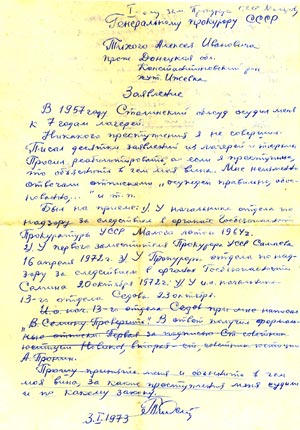 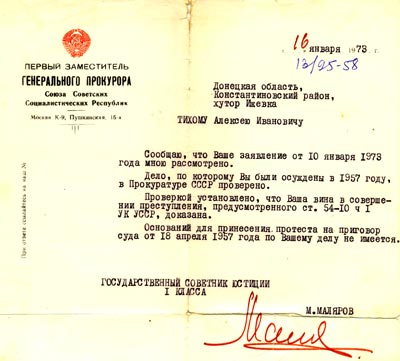 У листопаді 1976 Тихий разом з 
М. Руденком, О. Мешко, П. Григоренком, Л. Лук'яненком, О. Бердником та ін. виступив членом-засновником однієї з найперших правозахисних асоціацій — Української громадської групи сприяння виконанню Гельсінських угод і підписав перші документи УГГ — «Декларацію Української громадської групи сприяння виконанню Гельсінських угод» та «Меморандум № 1»
Літературна і правозахисна діяльність Тихого стала причиною для другого арешту на початку лютого 1977. Справу Тихого було об'єднано зі справою колишнього секретаря парткому Спілки письменників України М. Руденка. Суд відбувався у Дружківці, у червні-липні 1977 р. 21 липня 1977 оголошено вирок,Тихого було позбавлено волі на 10 років з засланням на 5 років
М. Руденко
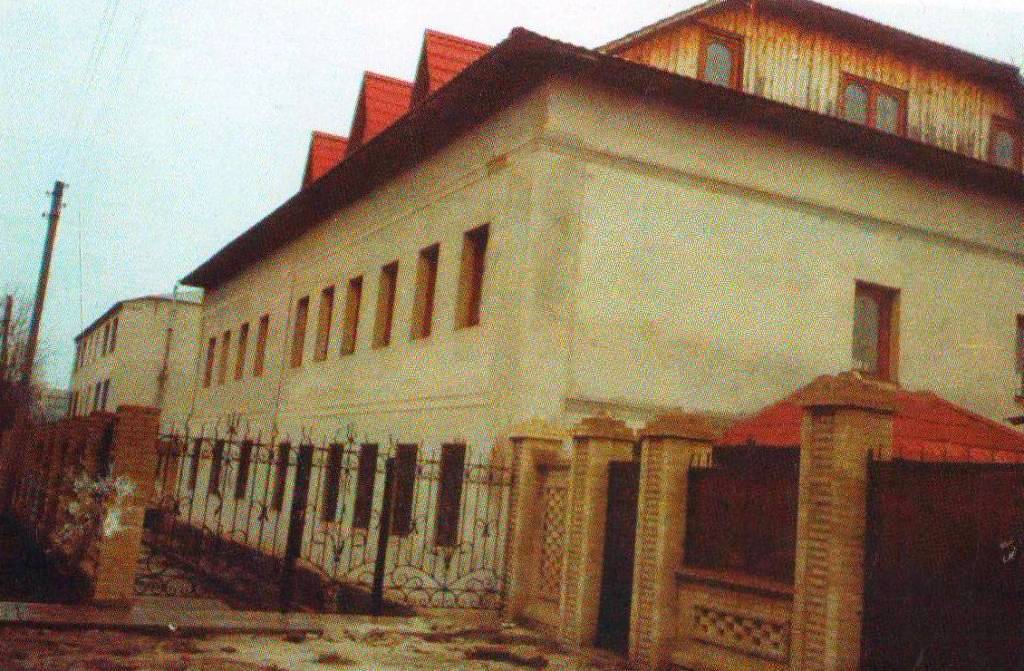 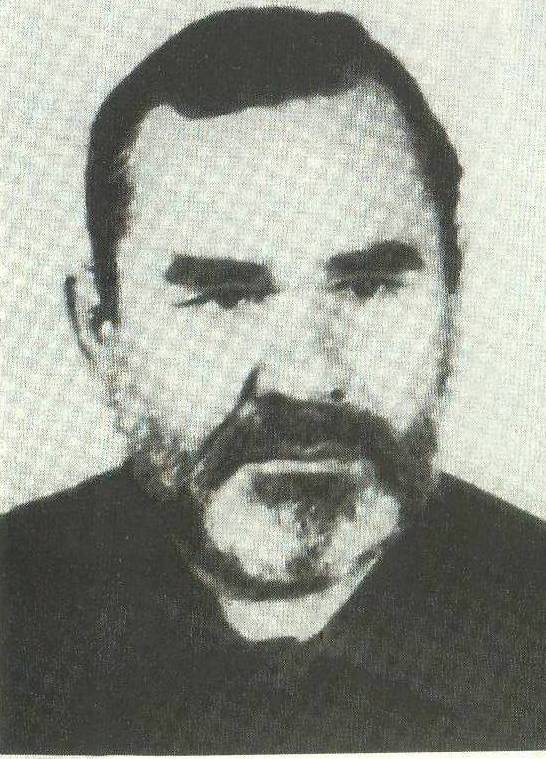 Колишнє приміщення «Змішторгу» в Дружківці
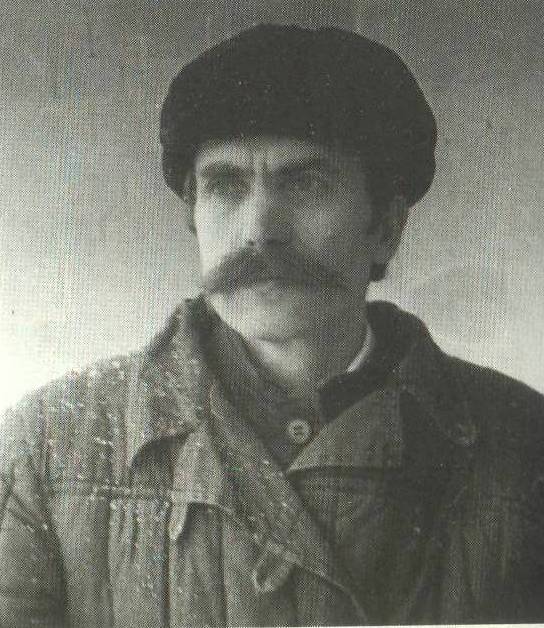 Василь Овсієнко, 1979 р.
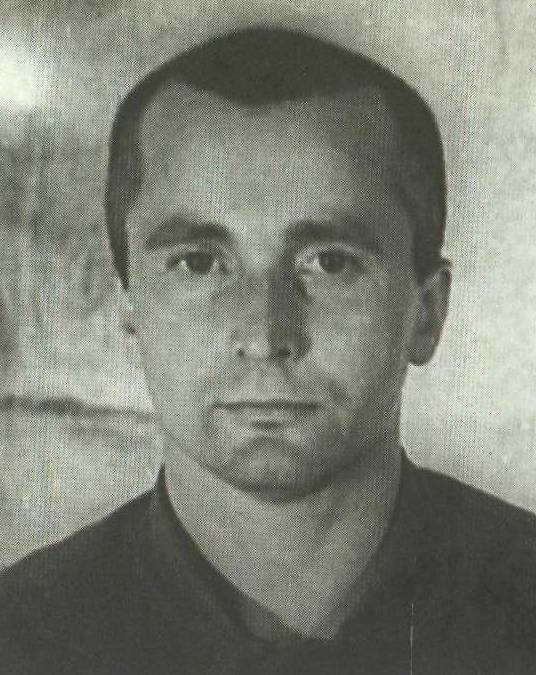 Левко Лук’яненко в день
звільнення 21 січня 1976 р.
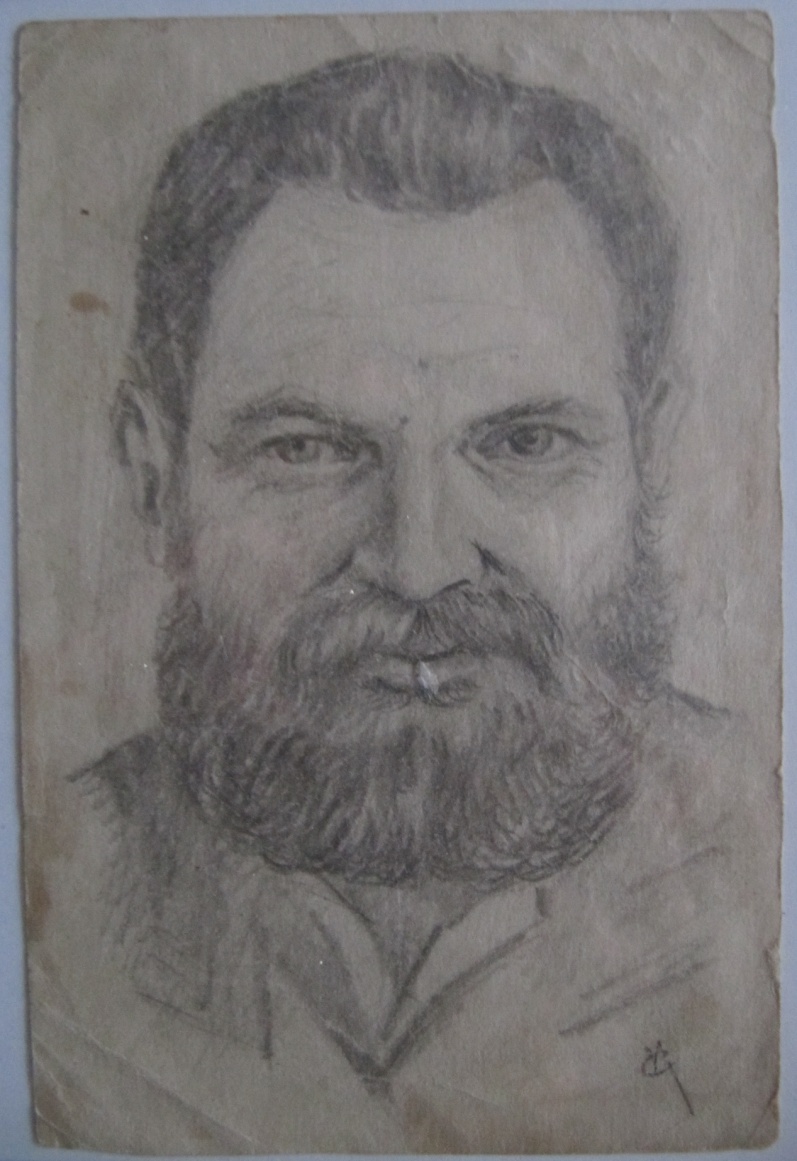 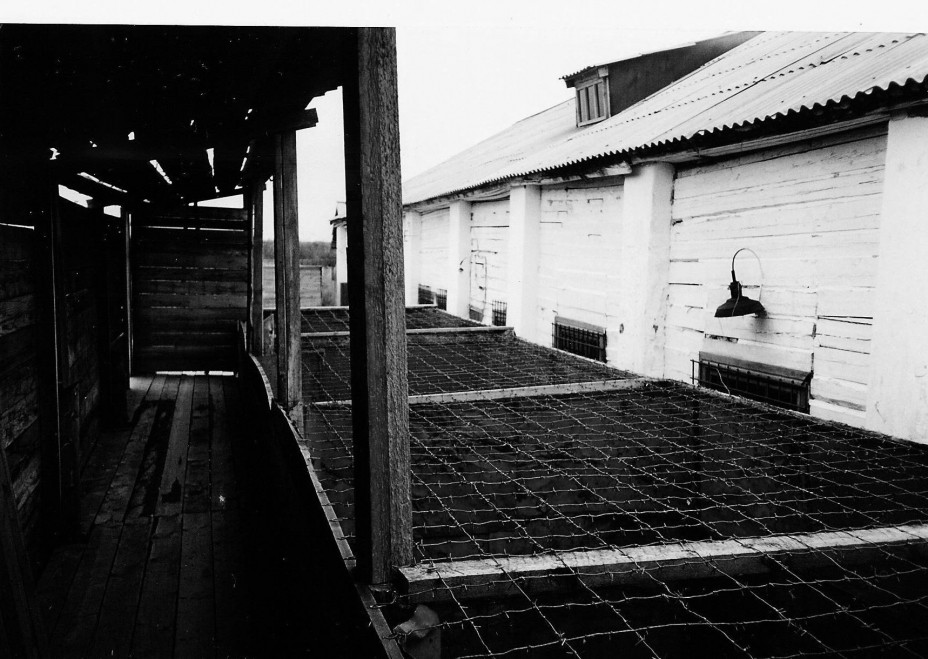 З 1981 О. Тихий тяжко хворів. Помер 6 травня 1984 у тюремній лікарні у Пермі
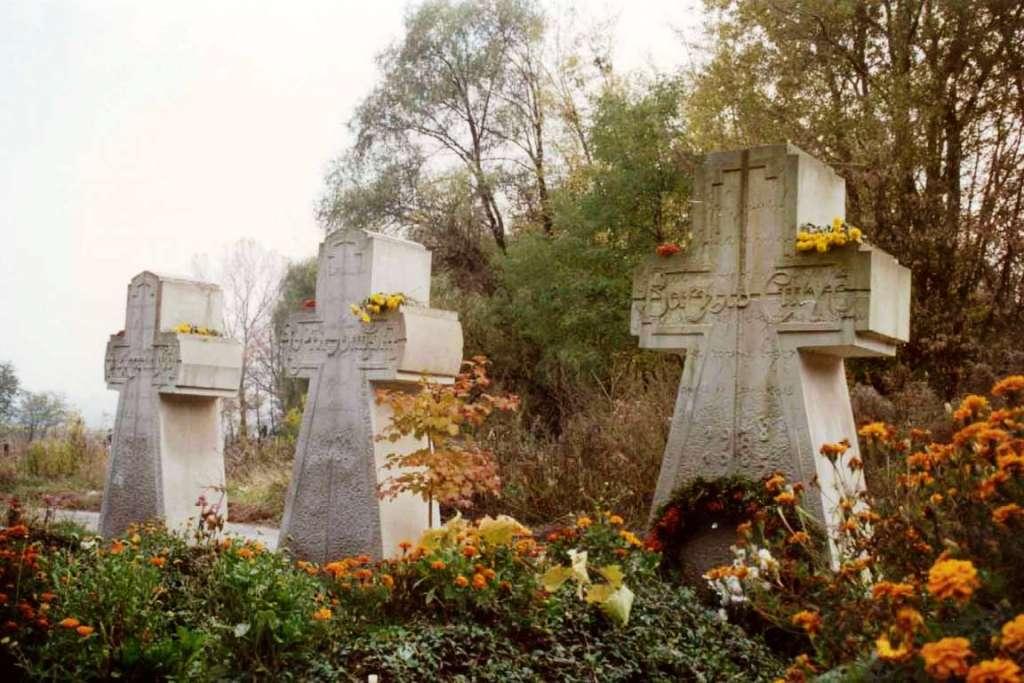 19 листопада 1989 року прах 
О. Тихого перепохований на Байковому кладовищі в Києві поряд з прахом 
В. Стусата та 
Ю. Литвина (ділянка № 33)
Меморіальний фонд 
Олекси Тихого
ДІХМ
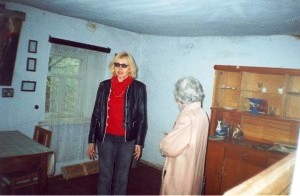 Директор музею Т.Я. Долиновська та А.І. Сидорова, сестра О.Тихого в батьківському домі в селі Їжівка 
під час першої експедиції (квітень 2005 р.)
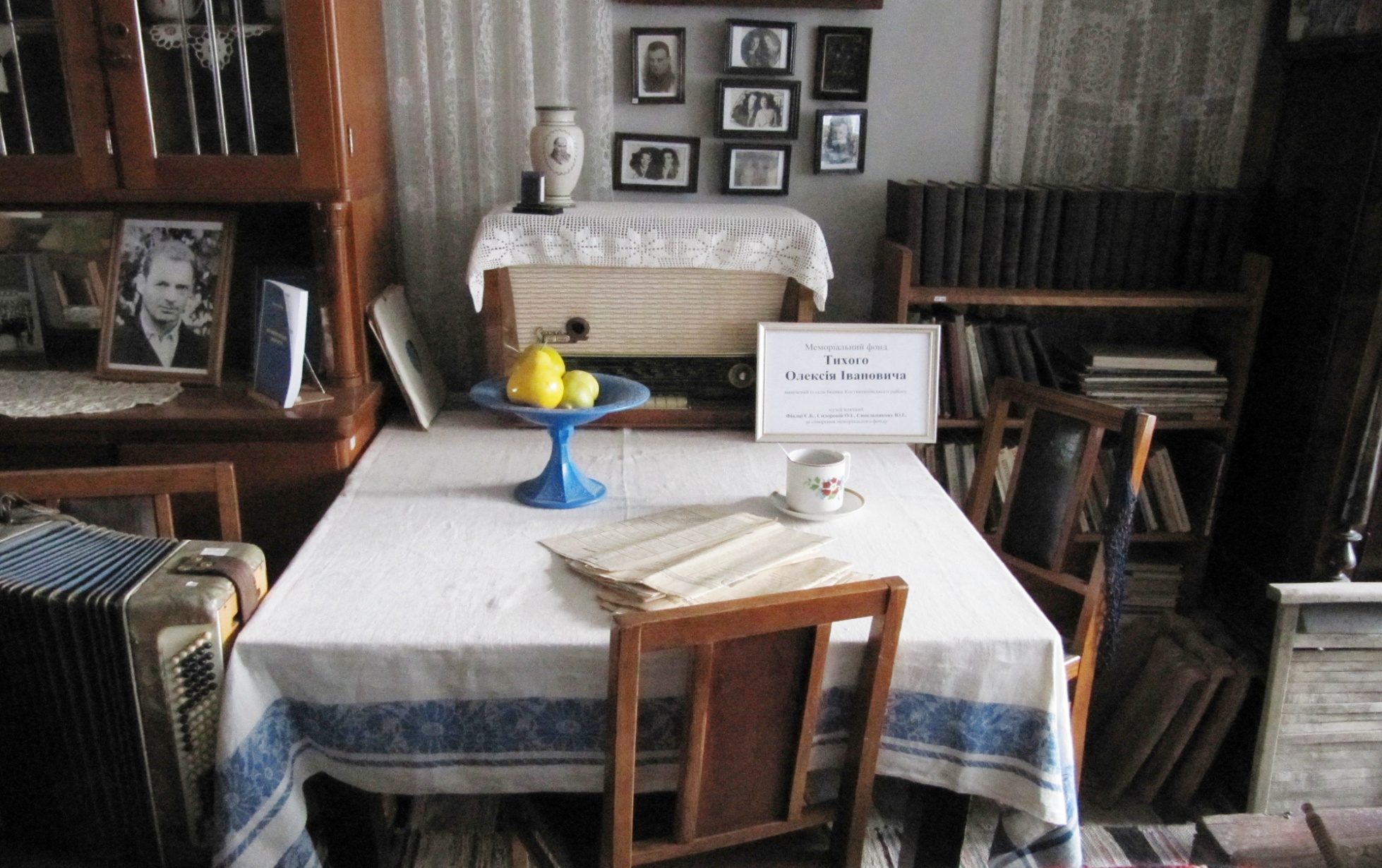 Від 2005 руку до фондів нашого музею надійшло 100 аутентичних предметів. Вони стали початком окремої колекції в зібранні Дружківського музею – «Меморіальний фонд Олексія Івановича (Олекси) Тихого»
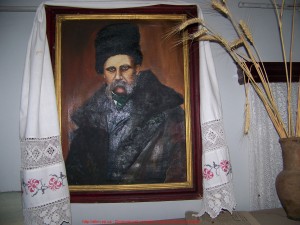 У 2006 році Олександра Іванівна розшукала у родичів ще багато речей, серед яких – портрет Т.Г. Шевченка (полотно, олія). Живописна картина змальована невідомим художником зі знаменитої світлини 
Генріха Ден’єра (1859)
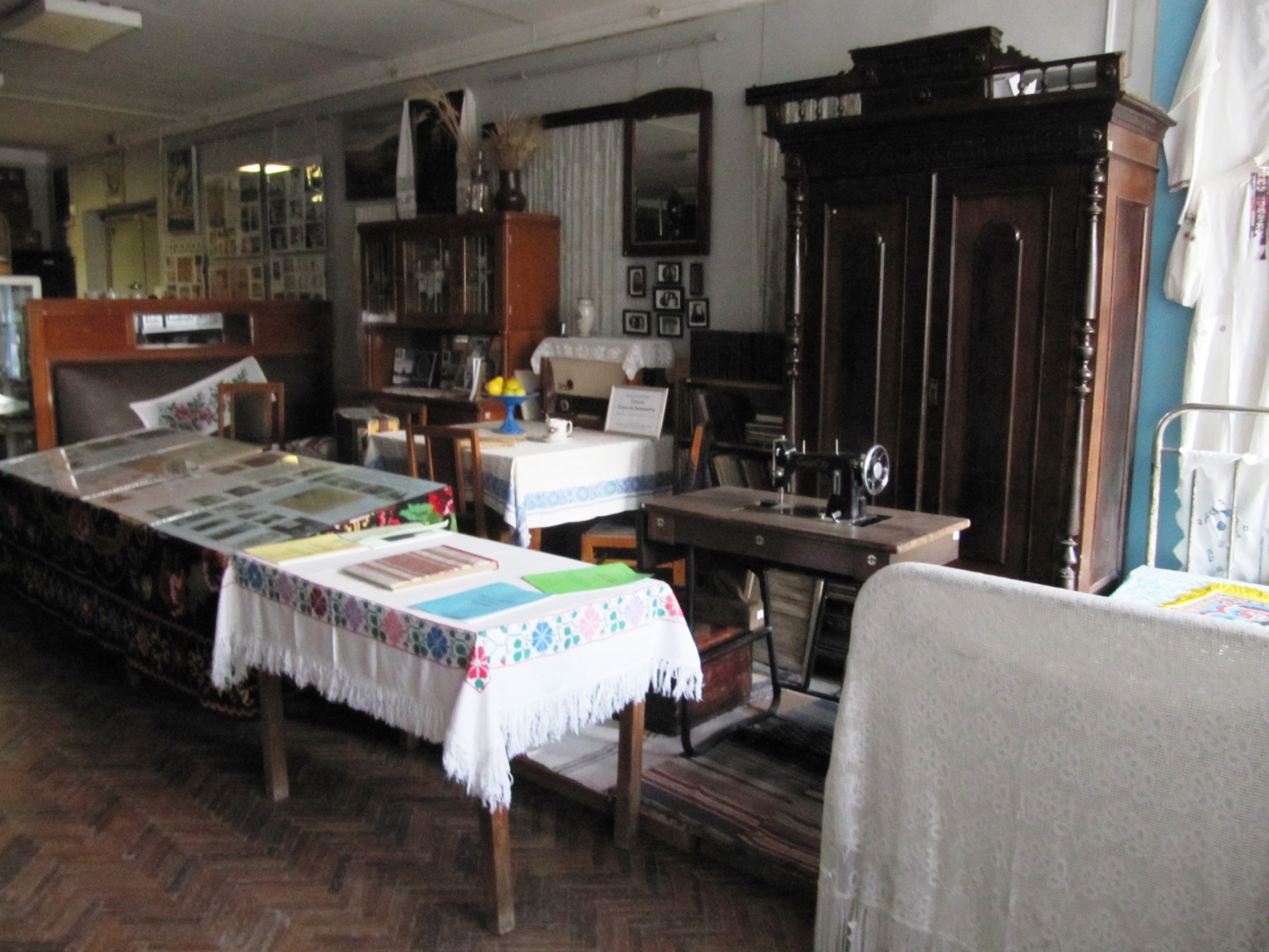 Загальний вигляд експозиції Меморіального фонду 
Олекси Тихого станом на тепер
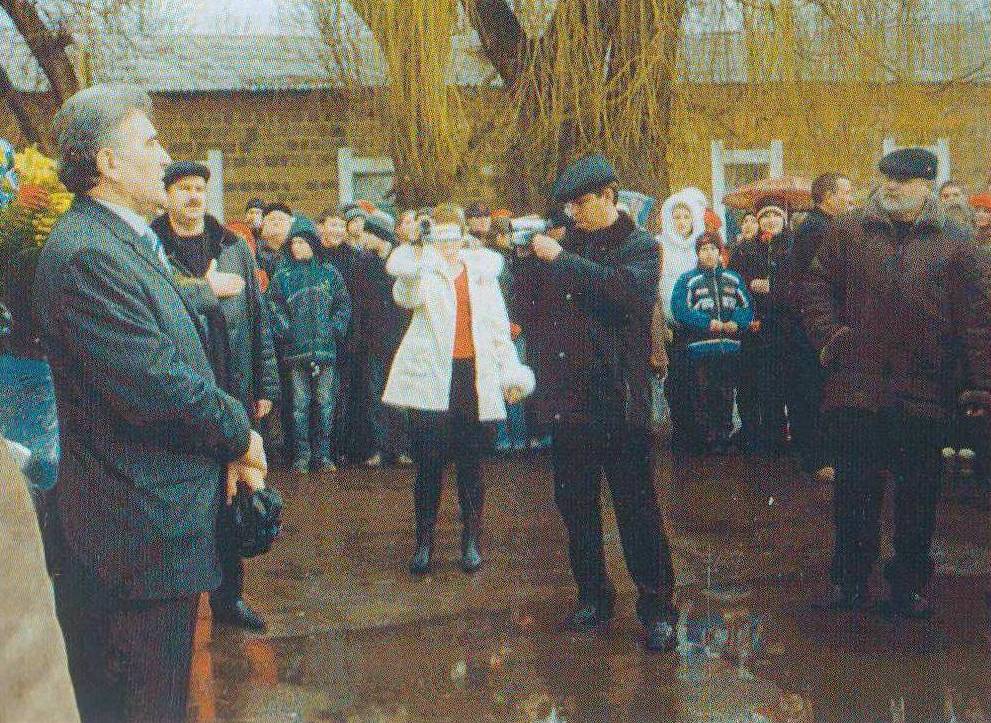 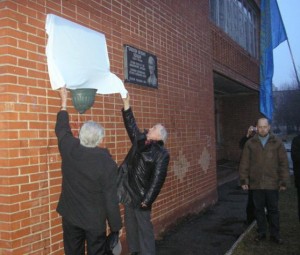 26 січня 2007 року – урочисте відкриття пам'ятної дошки (М. Горинь, В. Овсієнко), присвяченої О.Тихому в місті Дружківка, та пам'ятника на подвір'ї школи № 14 в Олексієво-Дружківці
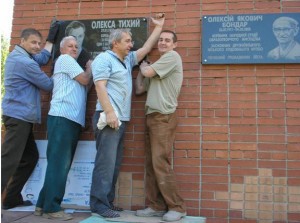 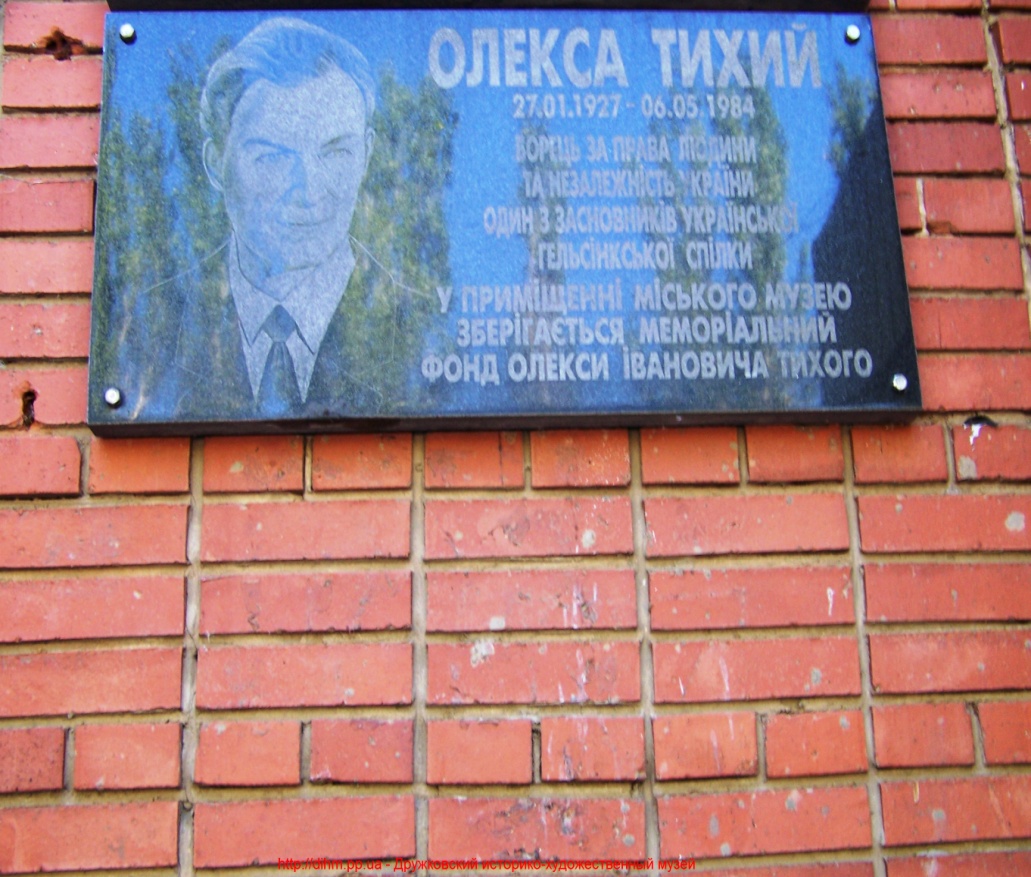 Дошку виготовив дружківський
художник С.Ф. Нєвєров
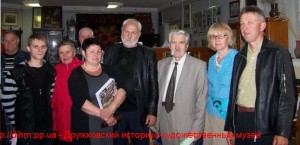 26 травня 2012 відомий  громадський й політичний діяч, народний депутат кількох скликань, Герой України Левко Лук’яненко відгукнувся на запрошення товариства ім. О.Тихого та відвідав батьківщину свого побратима, побував у рідній хаті О.Тихого, у селищі Їжевка.  У міському музеї ознайомився з виставкою «Меморіальний фонд Олекси Тихого»
Дружківський історико-художній музей
вул. Енґельса, 112 

http://dihm.pp.ua/

facebook: 
Druzhkovskiy Istoriko-Hudozhestvennyy Muzey Dihm